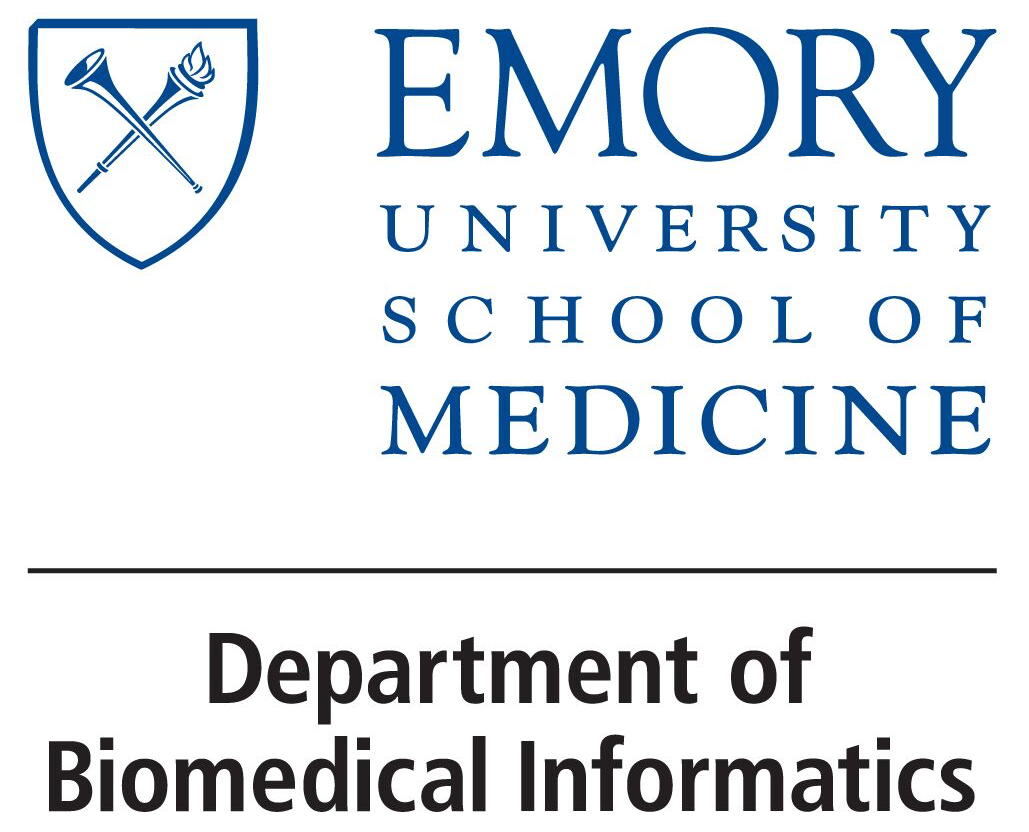 BMI 510:Linear Regression II
J. Lucas McKay, Ph.D., M.S.C.R.
Departments of Biomedical Informatics and Neurology, Emory University, Atlanta, GA USA  
 Department of Biomedical Engineering, Georgia Institute of Technology, Atlanta, GA, USA
Outline
Resuming where we left off
Additional formulae for standard errors for the betas
Confidence intervals for the betas
Model accuracy
Confidence and prediction intervals for the y variable
Variance normalizing transformations
Regression lab
Resuming where we left off
In software, once we fit a least-squares model the identified coefficients are usually displayed in a table with corresponding t statistics and p-values.
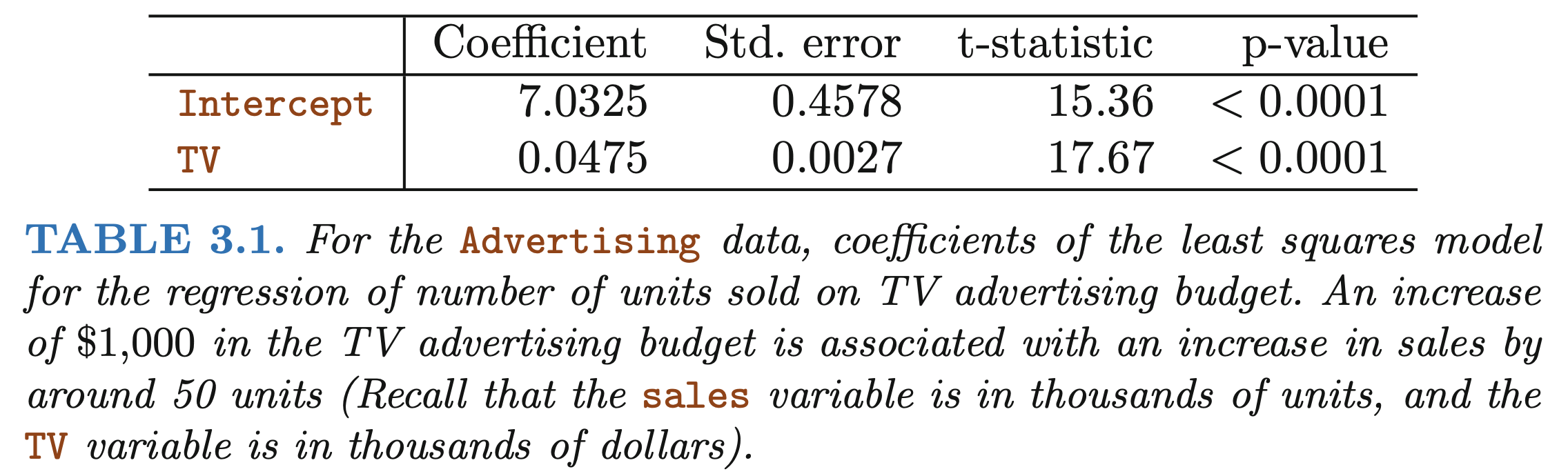 An Introduction to Statistical Learning - James
Alternative formulae for the standard errors of the coefficients
An aside: the regression error term also comes from the residuals
Alternative formulae for the standard errors of the coefficients
Confidence intervals for the coefficients
Assessing the accuracy of the model
Assessing the accuracy of the model
Assessing the accuracy of the model
The R2 statistic
Relationship to the correlation coefficient
Confidence intervals and prediction intervals for fitted values
Confidence intervals and prediction intervals for fitted values
Confidence intervals and prediction intervals for fitted values
Confidence interval for average value of y at given value of x
Confidence interval for predicted value of y at given value of x
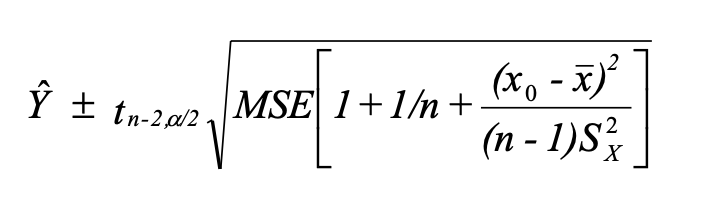 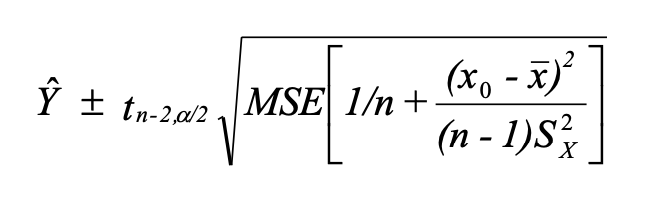 Notice - they are symmetric

Where will the interval be the narrowest?
Variance-normalizing transformations
There are several ways you can transform your data if they appear non-normal, in order to make the residuals better accommodate the assumptions of linear regression.
Any monotonic mathematical function can be applied to your data prior to linear modeling. (Perhaps applied for the purposes of p-value calculation and then reversed.)

If data have heavy right tails, you might take the square root or log.
If data have heavy left tails, you might square the variable.
If data are limited to the unit interval, you might use the logit transformation, which we will discuss later.
Variance-normalizing transformations
These approaches may be more or less common given the field you are working in and the application at hand.

In many applications it may not make sense, from a causal reasoning standpoint, to apply variance normalization; you went to great lengths to get the data and now you proceed by manipulating it.

In this case, it is recommended to fit a linear regression model using the data in original units, and verify that the results still hold in data transformed appropriately. (In a supplement or similar.)
The Box-Cox transformation
The Box-Cox transformation
The Box-Cox transformation
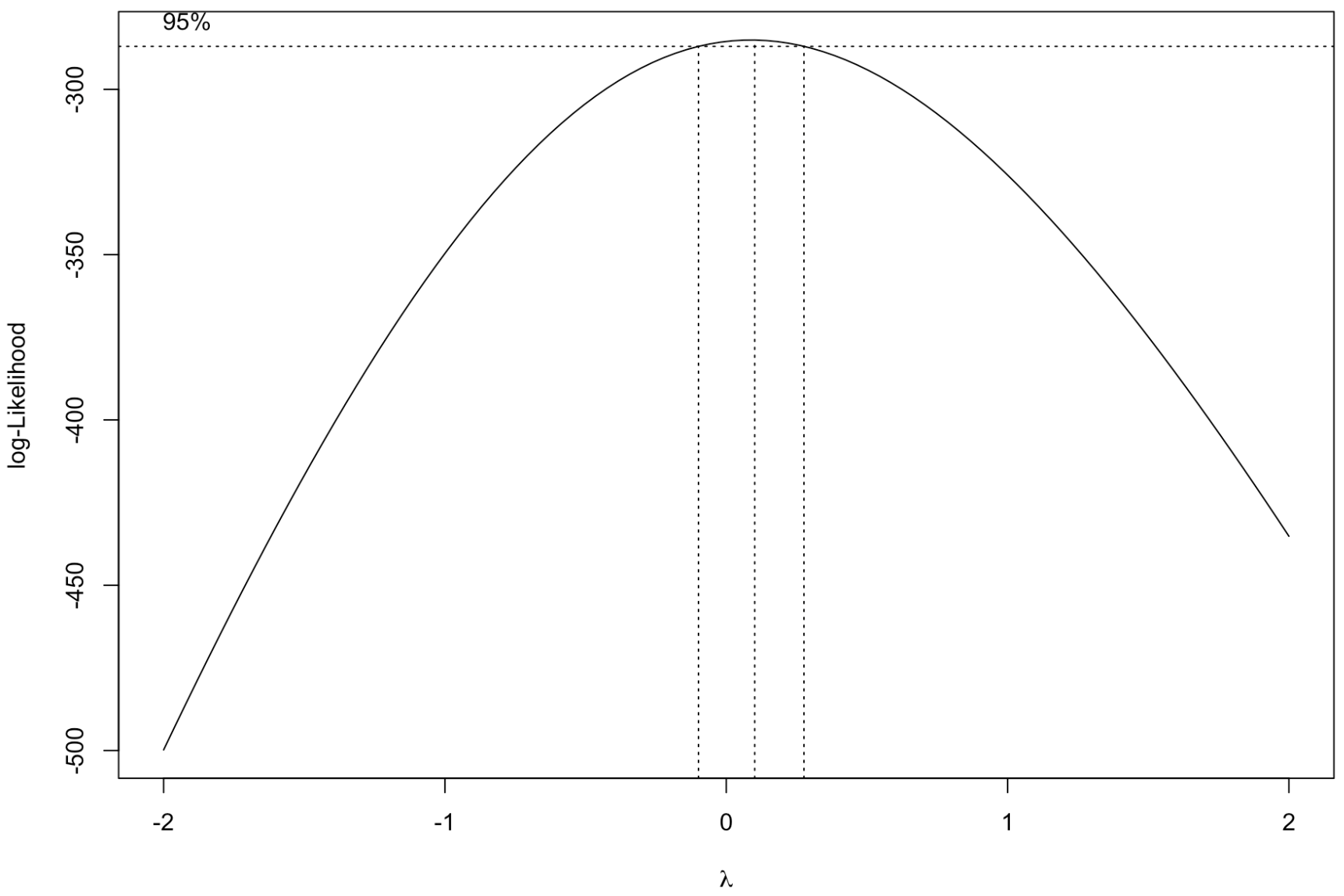 Outline
Resuming where we left off
Additional formulae for standard errors for the betas
Confidence intervals for the betas
Model accuracy
Confidence and prediction intervals for the y variable
Variance normalizing transformations
Regression lab